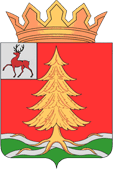 Бюджет для граждан 
Тоншаевского муниципального округа
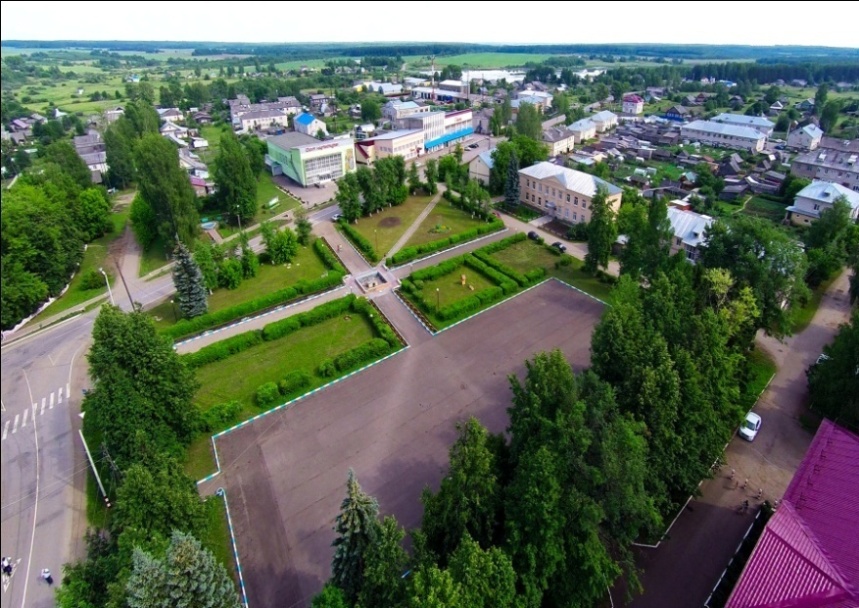 к решению Совета депутатов Тоншаевского муниципального округа от 24 декабря 2020 года № 94  “О  бюджете Тоншаевского муниципального округа  на 2021 год и на плановый период 2022 и 2023 годов”
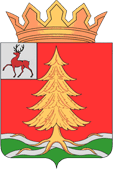 Уважаемые жители Тоншаевского муниципального округа
Представляем Вашему вниманию решение Совета депутатов Тоншаевского муниципального округа  от 24 декабря 2020 года № 94 «О бюджете Тоншаевского муниципального округа на 2021 год и на плановый период 2022 и 2023 годов », в формате «Бюджет для граждан», в котором кратко и доступно отражены основные параметры бюджета муниципального округа на 2021 год и на плановый период 2022 и 2023 годов.
     Одной из ключевых задач Тоншаевского муниципального округа является обеспечение открытости и прозрачности муниципальных финансов, расширение практики общественного участия. 
     Жители Тоншаевского муниципального округа, и как налогоплательщики, и как потребители общественных благ должны быть уверены в том, что передаваемые ими в распоряжение государства средства используются прозрачно и эффективно, приносят конкретные результаты, как для общества в целом, так и для каждой семьи, для каждого человека. 
     На официальном сайте Управления финансов администрации Тоншаевского муниципального округа https://fin-tonsh.ru в разделе «Бюджет» можно ознакомиться с показателями бюджета муниципального округа, итогами его исполнения, а также получить другую важную информацию.
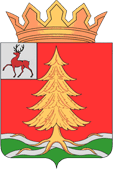 ПУБЛИЧНЫЕ СЛУШАНИЯ ПО ПРОЕКТУ БЮДЖЕТА
Публичные слушания - форма участия населения в  осуществлении местного самоуправления. Публичные слушания  проводятся с целью выявления мнения населения по проекту  бюджета муниципального округа.

Каждый житель вправе высказать свое мнение по проекту  бюджета муниципального округа, представить письменные предложения и замечания  для включения их в протокол публичных слушаний.

Результат публичных слушаний - заключение, в котором  отражаются выраженные позиции жителей Тоншаевского муниципального округа и рекомендации, сформулированные по результатам публичных  слушаний. Заключение о результатах публичных слушаний подлежит  опубликованию.
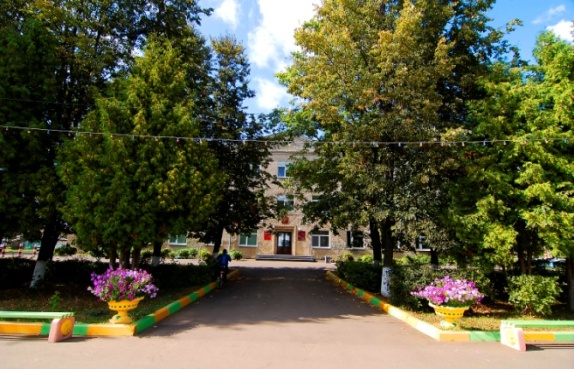 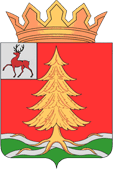 Что такое «Бюджет для граждан»?
«Бюджет для граждан» познакомит Вас с положениями основного финансового документа Тоншаевского муниципального округа – решения Совета депутатов Тоншаевского муниципального  округа от 24 декабря “ О бюджете Тоншаевского муниципального округа на 2021 год и плановый период 2022 и 2023 годов.”
               В документе в доступной форме представлено описание доходов, расходов бюджета и их структуры, приоритетные направления расходования бюджетных средств, объемы бюджетных ассигнований, направляемых на финансирование социально-значимых мероприятий в сфере образования, культуры, физической культуры и спорта, социальной политики и в других сферах.
               Представленная информация предназначена для широкого круга пользователей и будет интересна и полезна как студентам, педагогам, врачам, молодым семьям, так и пенсионерам и другим категориям населения, так как бюджет муниципального округа затрагивает интересы каждого жителя Тоншаевского муниципального округа.
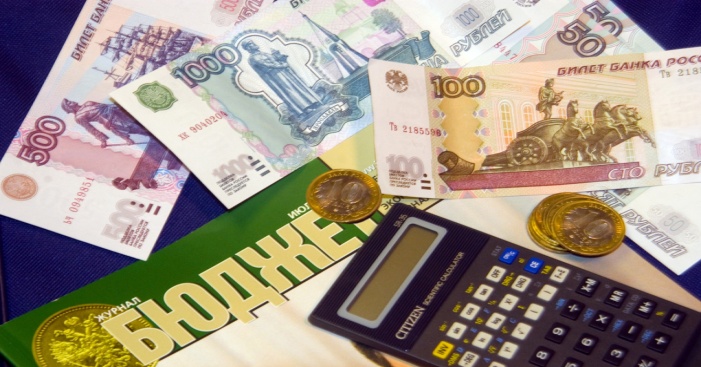 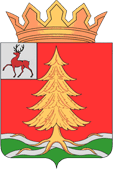 Виды бюджета
Государственный бюджет
Важнейший финансовый документ страны предназначенный для финансового обеспечения задач и функций государства и местного самоуправления. Бюджет Тоншаевского муниципального округа это план доходов и расходов Тоншаевского муниципального района Нижегородской области
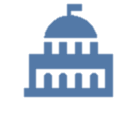 Бюджет организации
Календарный план доходов и расходов организации, сформулированный в стоимостных и количественных величинах для принятия решений, планирования и контроля в процессе управления компании
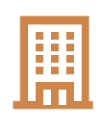 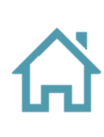 Семейный бюджет
Это план доходов и расходов семьи на определенный промежуток времени
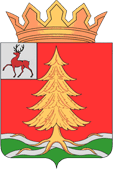 Структура государственного бюджета
Государственный бюджет
Государственные доходы – это денежные средства, поступающие в безвозмездном и безвозвратном порядке в соответствии с законодательством Российской Федерации в распоряжение органов государственной власти Российской Федерации
Государственные расходы-это экономические отношения, возникающие в связи с распределением фонда денежных средств государства и его использование по отраслевому, целевому и территориальному назначению
Налоговые доходы – федеральные налоги и сборы. Их перечень и ставки определяются налоговым законодательством РФ, а пропорции распределения между бюджетами разных уровней бюджетным законодательством РФ
Неналоговые доходы – доходы от имущества, находящегося в госсобственности или от деятельности; от продажи имущества, находящегося в госсобственности; от продажи земли и нематериальных активов; административные платежи и сборы; штрафные санкции, возмещение ущерба и прочие
Безвозмездные поступления
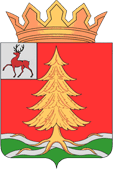 Структура семейного бюджета
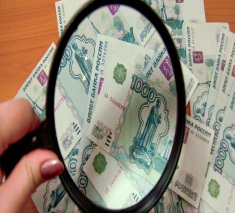 Семейные доходы
Заработная плата
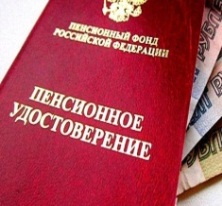 Социальные выплаты(пенсия, стипендия, пособия)
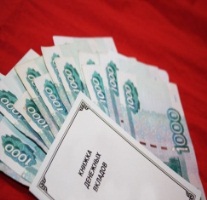 Проценты от банковских вложений
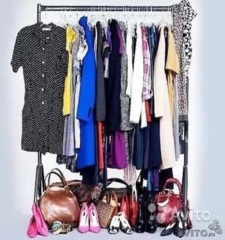 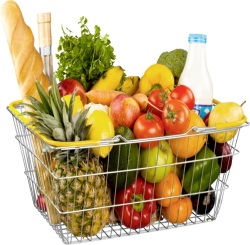 Одежда и обувь
Питание
Семейные расходы
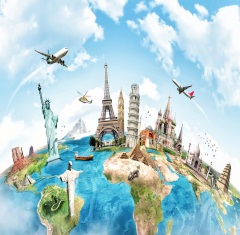 Культурно-бытовые услуги, путешествия и прочие расходы
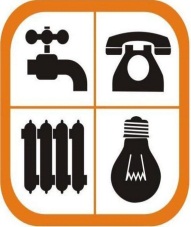 Обязательные коммунальные платежи
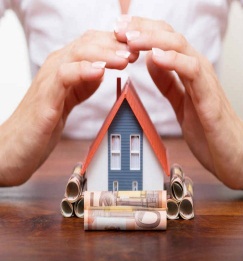 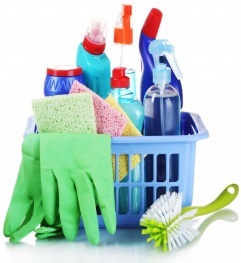 Налоги, страхование, доп образование, доп лечение
Непродовольственные товары
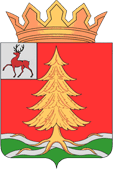 Сбалансированность бюджета по доходам и расходам – основополагающее требование, предъявляемое к органам исполнительной власти и органам местного самоуправления
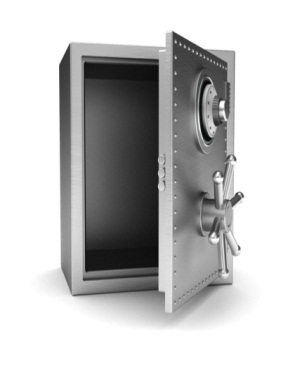 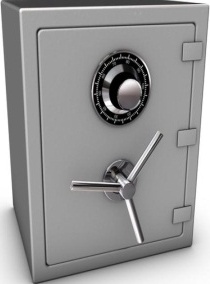 Бездефицитный  бюджет
Доходы=Расходы
Расходы
Доходы
Доходы
Расходы
Расходы
Доходы
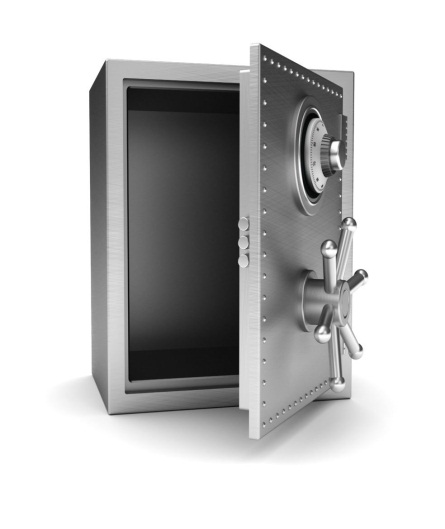 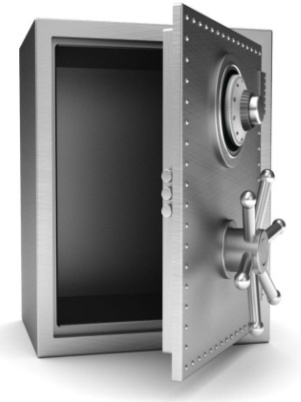 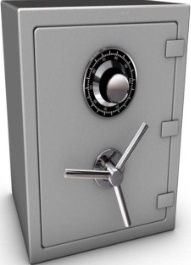 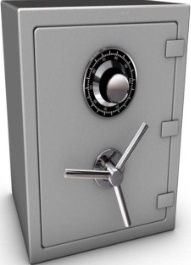 Дефицит
 Расходы>ДоходыВ случае превышения расходов над доходами образуется дефицит бюджета(необходимы источники покрытия дефицита)
Профицит
Доходы>Расходы
В случае превышения доходов над расходами образуется профицит бюджета (можно накапливать резервы)
На чем основано составление проекта бюджета муниципального округа
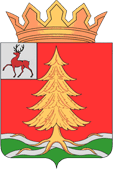 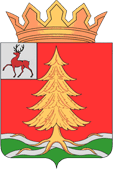 Составление проекта бюджета  муниципального округа основывается на:
1
2
3
Муниципальных программах муниципального округа
Прогнозе социально – экономического развития Тоншаевского муниципального округа
Основных направлениях налоговой и бюджетной политики
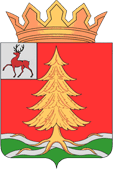 Как происходит составление бюджета Тоншаевского муниципального округа
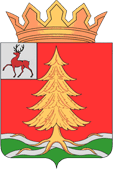 Бюджетный процесс - ежегодное формирование и исполнение бюджета
Утверждение бюджета очередного года
(органы местного самоуправления)

Исполнение бюджета в текущем году
 (органы местного самоуправления: администрация, финансовые органы)

Формирование отчета об исполнении бюджета предыдущего года
(органы местного самоуправления)

Утверждение отчета об исполнении бюджета предыдущего года
(законодательные, представительные органы местного самоуправления)

Составление проекта бюджета очередного года 
(органы местного самоуправления)

Рассмотрение проекта бюджета очередного года
(законодательные , представительные органы местного самоуправления)
- принятие Решения  Совета депутатов Тоншаевского муниципального округа о бюджете на очередной финансовый год и плановый период



- получение доходов бюджета и распределение бюджетных средств в соответствии с решением о бюджете



      - принятие решения об исполнении бюджета за отчетный финансовый период



         - подготовка экономического обоснования доходов и расходов бюджета
МОДЕЛЬНЫЙ БЮДЖЕТновый этап межбюджетных отношений
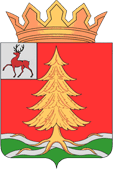 ГРУППИРОВКА РАСХОДНЫХ ОБЯЗАТЕЛЬСТВ ПО РАЗДЕЛАМ
Общие государственные вопросы, национальная безопасность и правоохранительная деятельность, национальная экономика, жилищно-коммунальное хозяйство, охрана окружающей среды, образование, культура, кинематография, физическая культура и спорт, СМИ, обслуживание государственного и муниципального долга
Внутри каждой группы расходов выделены расходы наиболее ярко характеризующие конкретную группу
ПОКАЗАТЕЛИ ПРИВЕДЕНИЯ
Численность и половозрастной состав населения, количество объектов культурного наследия, протяженность дорог, площадь муниципального жилищного фонда, протяженность улиц, проездов, набережных и т.д.
Расчетный объем расходов по каждой группе опред. как средний объем расходов по группе обязательств, скоррек. на показатель приведения и коэффициенты удорожания
Группировка муниципальных образований по численности и типу населения
Основные подходы методики
Расходы на органы МСУ рассчитываются в отдельном блоке расходов
Расходы инвестиционного характера не учитываются
КОЭФФИЦИЕНТЫ УДОРОЖАНИЯ
Масштаб, расселение, размещение населенных пунктов, стоимость теплоэнергии, стоимость жилья за 1 кв.м. к среднему по группе, рост оборота субъектов малого предпринимательства и т.д.
Группировка расходов бюджета
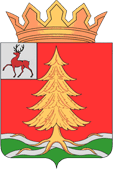 По видам расходов
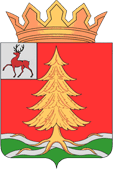 Сбалансированность бюджета Тоншаевского муниципального округа по доходам и расходам, тыс.руб.
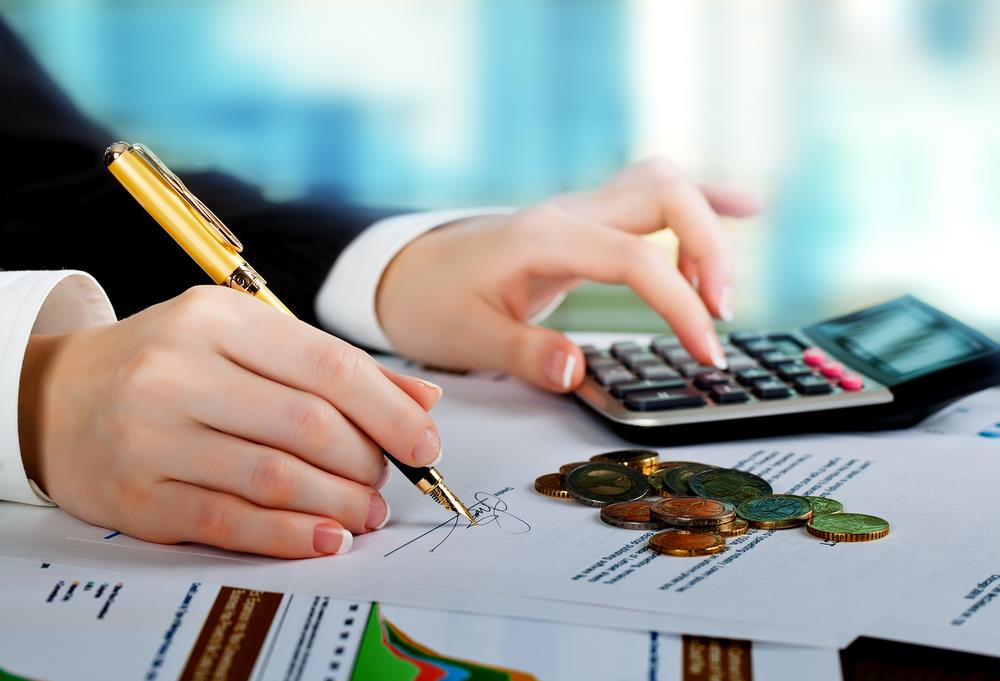 Основные направления бюджетной и налоговой политики Тоншаевского муниципального округа на 2021-2023г
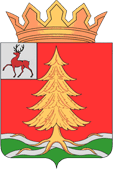 Реализация принципов открытости и                          прозрачности управления финансами
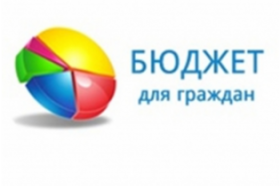 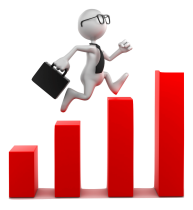 Повышение качества оказываемых услуг
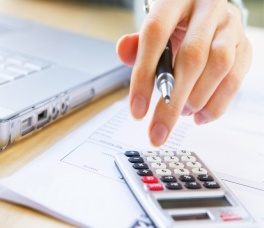 Развития и совершенствование системы финансового контроля и контроля в сфере 
закупок
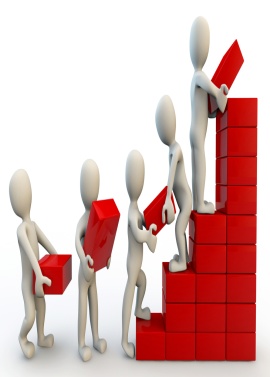 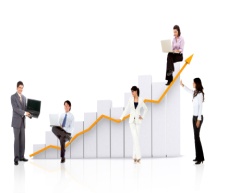 Безусловное исполнение всех принятых обязательств
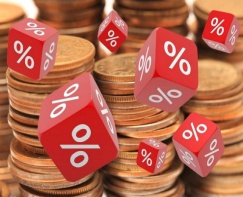 Повышение эффективности и оптимизация бюджетных расходов
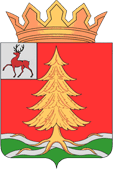 Структура доходов Тоншаевского муниципального округа
Безвозмездные поступления
Налоговые доходы
Неналоговые доходы
Налоговые доходы

Поступления от уплаты
налогов, установленных
Налоговым кодексом РФ
(налог на доходы
физических лиц,
единый налог на
вмененный доход и др.)
Безвозмездные поступления

Поступления от других
бюджетов бюджетной
системы, граждан и
организаций
(межбюджетные
трансферты в виде
дотаций, субвенций,
субсидий, поступления
от юридических и физических лиц, кроме налоговых и неналоговых доходов)
Неналоговые доходы

Поступления от уплаты
пошлин и сборов,
установленных
законодательством РФ
(доходы от
использования
муниципального
имущества, плата за
негативное воздействие
на окружающую среду,
штрафы за нарушение
законодательства и др.)
Доходы бюджета – это безвозмездные и безвозвратные 
поступления денежных средств в бюджет.
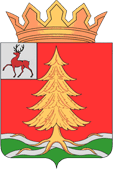 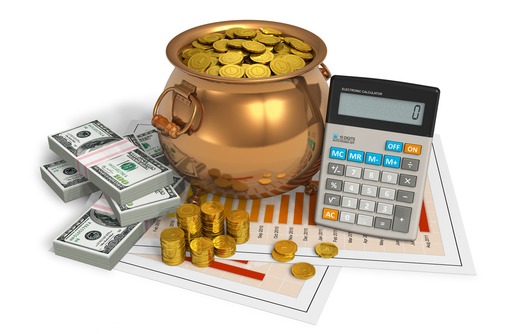 Какие налоги уплачивают жители Тоншаевского муниципального округа
Земельный налог

Ставка налога от кадастровой
стоимости земельных участков:
0,3% по участкам, занятым
жилищным фондом, с/х
назначения, для личного
подсобного хозяйства, дачного
хозяйства; 1,5% - в отношении
других участков
Налог на имущество физических лиц

Налоговые ставки устанавливаются в следующих размерах:
1) 0,2 процента в отношении:
- жилых домов, частей жилых домов, квартир, частей квартир, комнат;
- объектов незавершенного строительства в случае, если проектируемым назначением таких объектов является жилой дом;
- единых недвижимых комплексов, в состав которых входит хотя бы один жилой дом;
- гаражей и машино-мест, в том числе расположенных в объектах налогообложения, указанных в подпункте 2 настоящего пункта;
- хозяйственных строений или сооружений, площадь каждого из которых не превышает 50 квадратных метров и которые расположены на земельных участках для ведения личного подсобного хозяйства, огородничества, садоводства или индивидуального жилищного строительства;
2) 1,8 процента в отношении объектов налогообложения, включенных в перечень, определяемый в соответствии с пунктом 7 статьи 378.2 Налогового Кодекса Российской Федерации, в отношении объектов налогообложения, предусмотренных абзацем вторым пункта 10 статьи 378.2 Налогового Кодекса Российской Федерации, а также в отношении объектов налогообложения, кадастровая стоимость каждого из которых превышает 300 миллионов рублей;
3) 0,5 процента в отношении прочих объектов налогообложения;
4) 0 процентов по налогу на имущество физических лиц, кадастровая стоимость которого составляет менее 100000 рублей.
Налог на доходы физических лиц 
гл. 23 Налогового кодекса РФ, ставка налога 13%, в отдельных случаях 9%,15%,30% и 35%
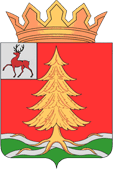 Как распределяются расходы по основным функциям
Расходы бюджета – выплачиваемые из бюджета денежные средства, за исключением средств, являющихся источниками финансирования дефицита бюджета.
     Формирование расходов осуществляется в соответствии с расходными обязательствами, законодательно закрепленными за соответствующими уровнями бюджетов.
      Принципы формирования расходов бюджета: по разделам (подразделам) функциональной структуры, по ведомствам, по муниципальным программам.
Формирование расходов по разделам классификации расходов
ФИЗИЧЕСКАЯ КУЛЬТУРА, СПОРТ И СМИ
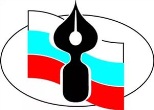 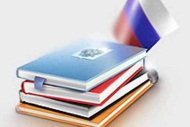 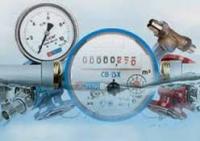 ЖИЛИЩНО-
КОММУНАЛЬНОЕ
ХОЗЯЙСТВО
ОБЩЕГОСУДАРСТВЕННЫЕ
ВОПРОСЫ
НАЦИОНАЛЬНАЯ
ОБОРОНА,
ПРАВООХРАНИТЕЛЬНАЯ
ДЕЯТЕЛЬНОСТЬ
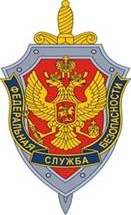 ОБСЛУЖИВАНИЕ
ГОСУДАРСТВЕННОГО
И МУНИЦИПАЛЬНОГО
ДОЛГА
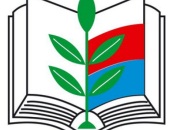 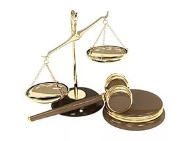 ОБРАЗОВАНИЕ
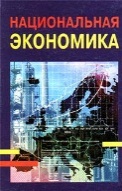 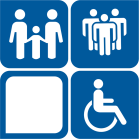 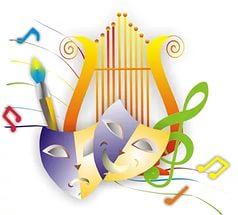 НАЦИОНАЛЬНАЯ 
ЭКОНОМИКА
СОЦИАЛЬНАЯ
ПОЛИТИКА
КУЛЬТУРА И
КИНЕМАТОГРАФИЯ
Основные показатели характеризующие Тоншаевский муниципальный округ
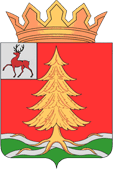 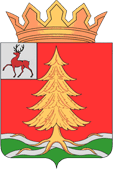 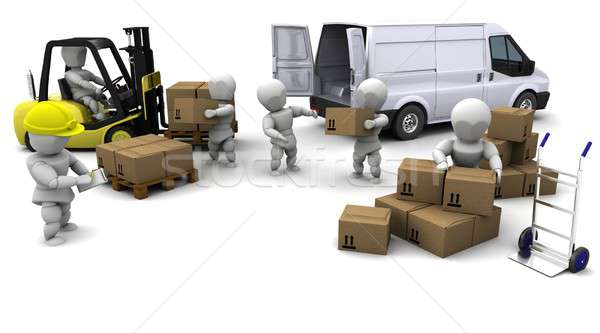 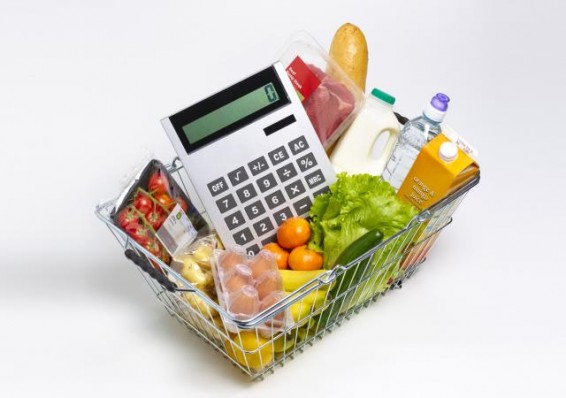 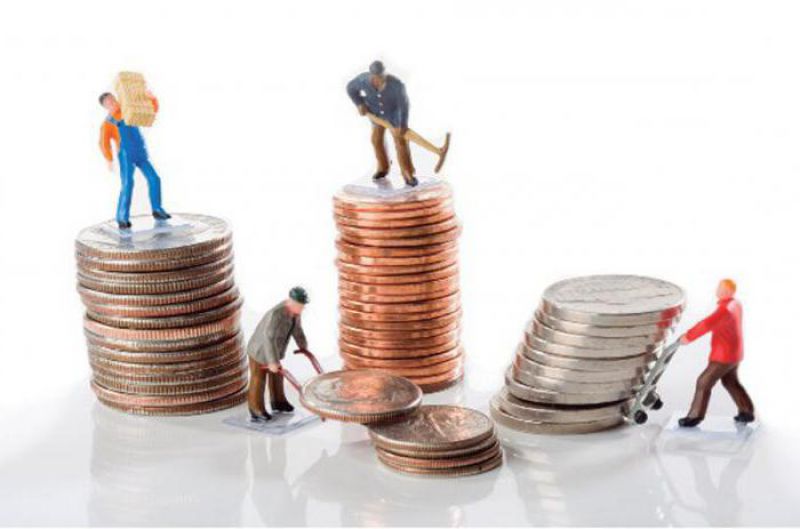 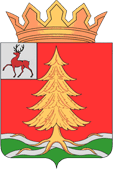 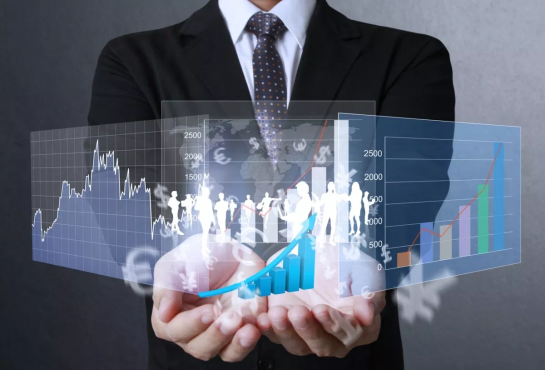 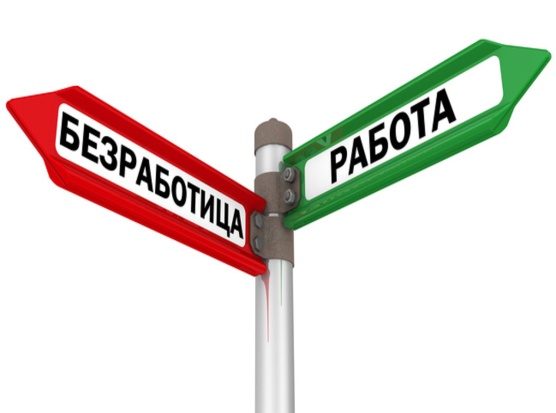 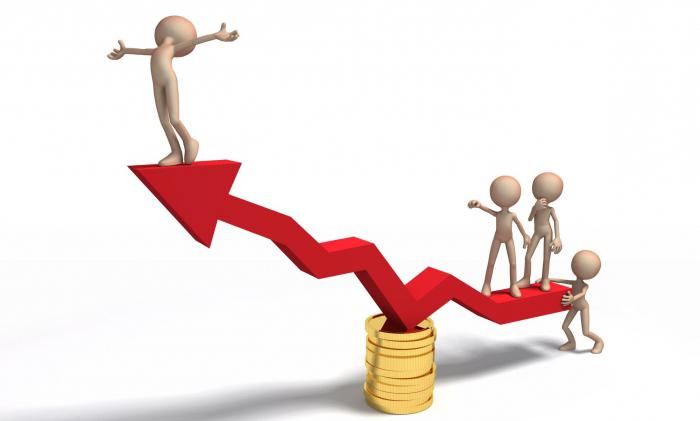 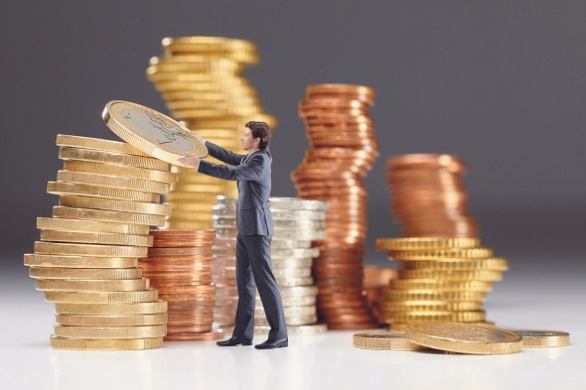 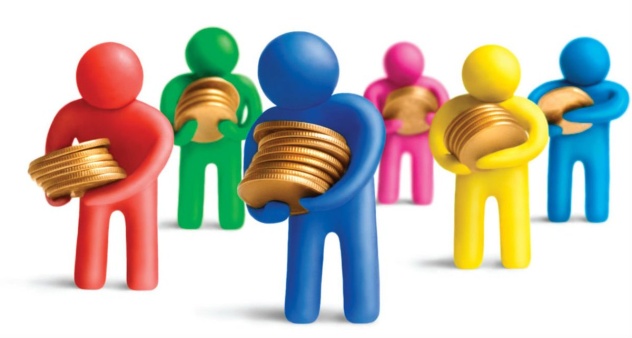 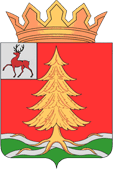 Бюджет Тоншаевского муниципального округа на 2021-2023 года, тыс.руб.
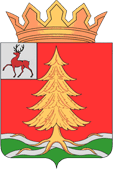 Бюджет Тоншаевского муниципального округа на 2021-2023 год, тыс.руб.
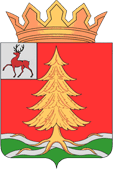 Бюджет Тоншаевского  муниципального округа на 2021-2023 год
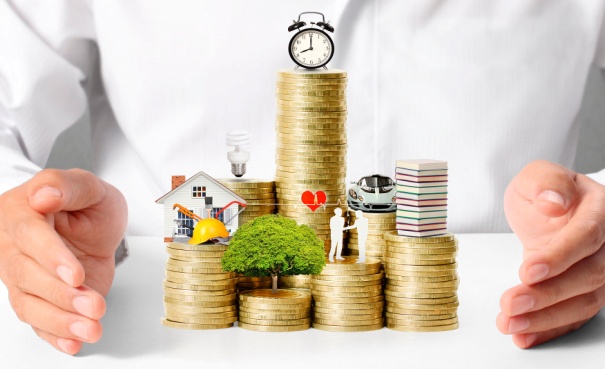 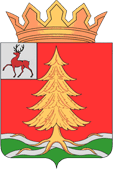 Межбюджетные трансферты – основной вид безвозмездных перечислений. Это денежные средства, перечисляемые из одного бюджета бюджетной системы Российской Федерации другому.
Виды межбюджетных трансфертов
Виды межбюджетных трансфертов
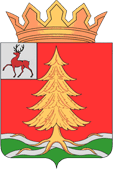 Какую помощь из федерального и областного бюджета получает Тоншаевский муниципальный округ, тыс.руб.
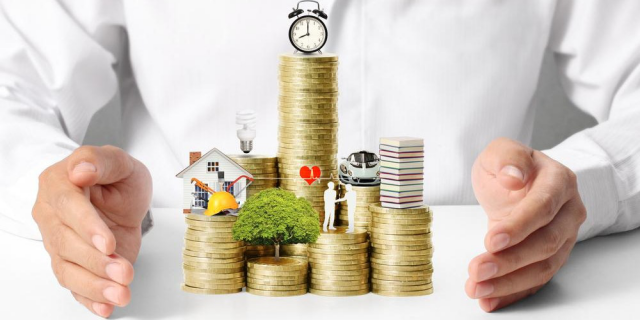 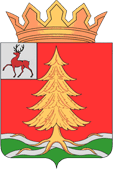 Особенности формирования бюджета Тоншаевского муниципального округа по расходам
Фонд оплаты труда рассчитан с учетом 
сохранения целевых показателей заработной платы отдельных категорий работников, установленных Указами Президента РФ
Софинансирование социально-значимых расходов органов местного самоуправления
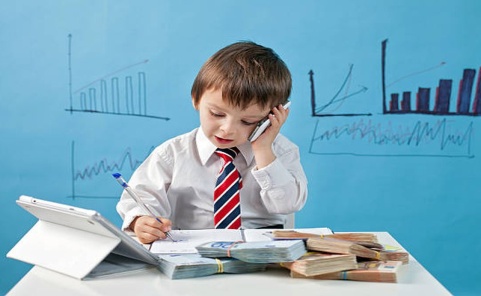 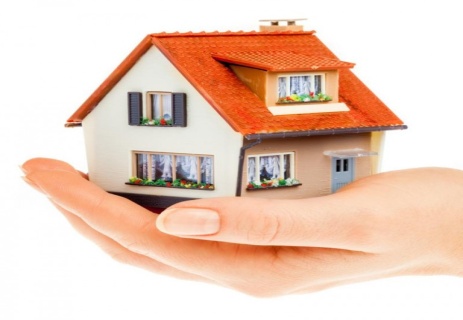 Формирования профицитного бюджета на 2021-2023 год
Основные приоритеты формирования бюджета  Тоншаевского муниципального округа по расходам
Обеспечение выплат заработной платы отдельным категориям работников социальной сферы в соответствии с утвержденными “дорожным картам”
Реализация жилищных программ
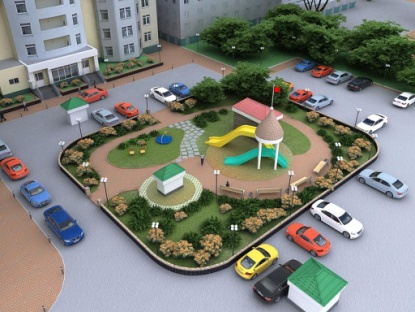 Реализация МП “Формирование современной городской среды на территории Тоншаевского муниципального района Нижегородской области на 2018-2022 годы”
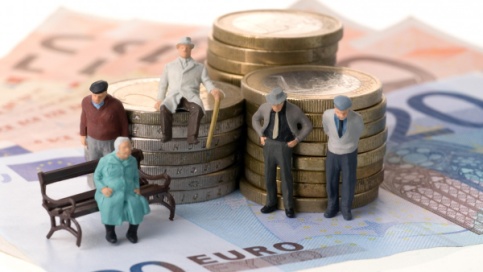 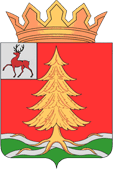 Распределение расходов бюджета Тоншаевского муниципального округа на 2021-2023 г по основным отраслям, тыс.руб.
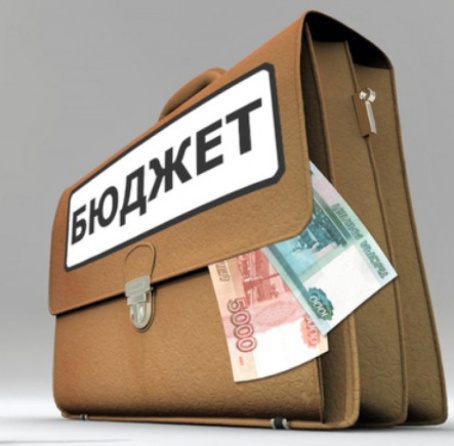 Наибольший объем расходов бюджета муниципального округа на 2021 год составляют расходы по следующим разделам: - образование – 55,5%; - культура и кинематография – 13,5%; -общегосударственные вопросы -13,1%
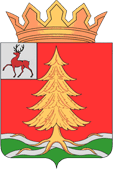 Распределение расходов бюджета Тоншаевского муниципального округа на 2021-2023г по основным отраслям, тыс.руб.
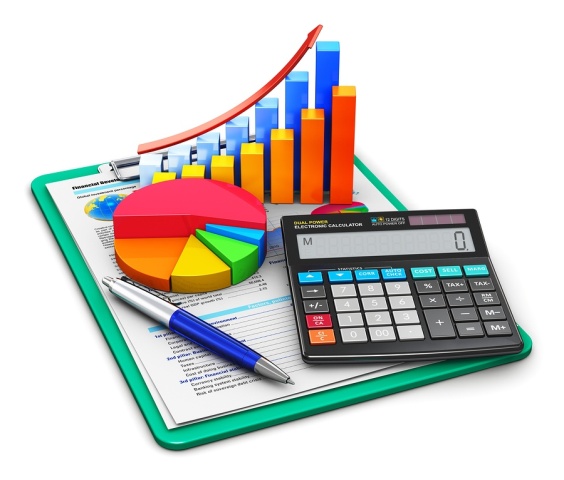 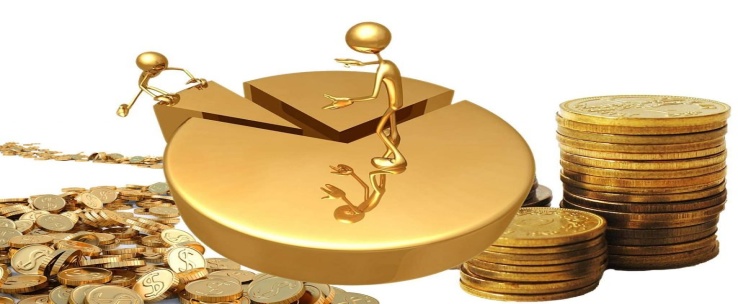 Что такое программный бюджет
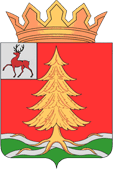 Программный бюджет – отличается от традиционного тем ,что все или почти все расходы включены в программы и каждая программа своей целью прямо увязана с той или иной стратегической задачей деятельности ведомстваПрограммное бюджетирование представляет собой методологию планирования, исполнения и контроля за исполнением бюджета, обеспечивающую взаимосвязь процесса распределения государственных расходов с результатами от реализации программ, разрабатываемых на основе стратегических целей, с учетом приоритетов государственной политики, общественной значимости ожидаемых и конечных результатов использования бюджетных средств
Исполнение бюджета в программной классификации
Мониторинг показателей исполнения целевых программ, оценка эффективности бюджетных расходов
18 Муниципальных программ сформировано в бюджете Тоншаевского муниципального округа на 2021-2023г
Повышение качества бюджетного планирования и исполнения бюджета
Взаимосвязь бюджетных расходов с результатами реализации государственных программ
Основные муниципальные программы реализуемые в 2020-2023 годах в Тоншаевском муниципальном округе, тыс. руб.
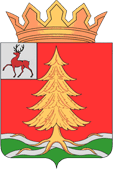 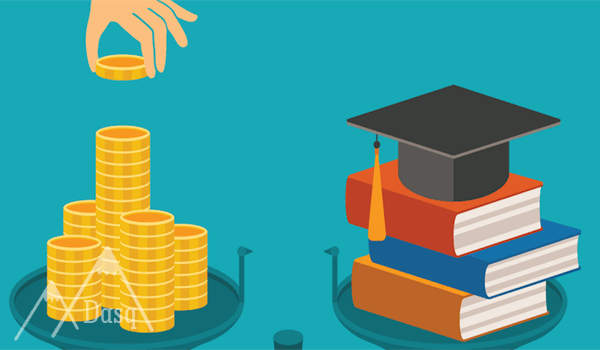 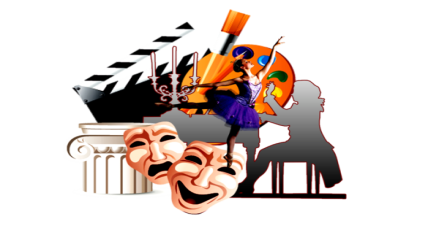 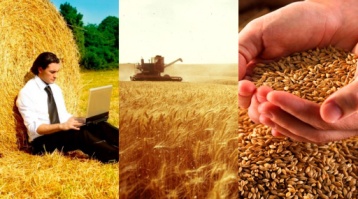 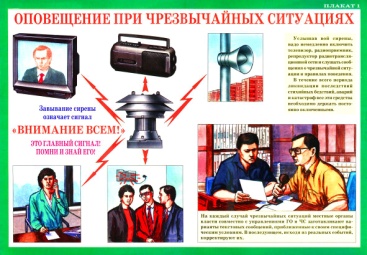 Основные муниципальные программы реализуемые в 2020-2023 годах в Тоншаевском муниципальном округе
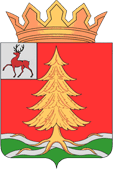 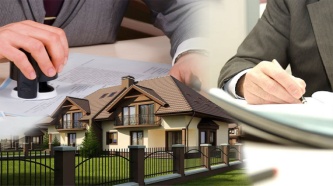 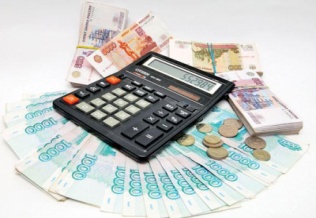 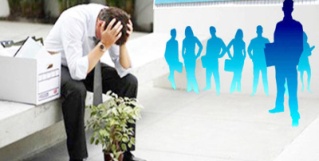 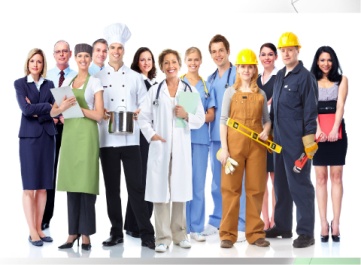 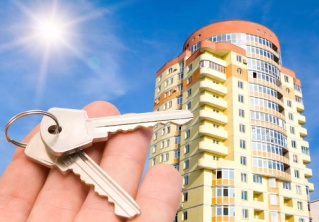 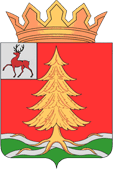 Основные муниципальные программы реализуемые в 2020-2023 годах в Тоншаевском муниципальном округе
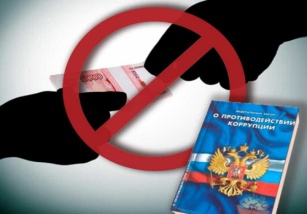 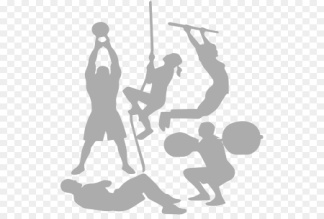 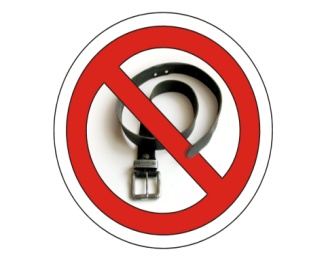 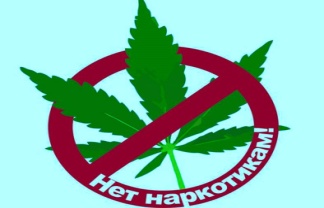 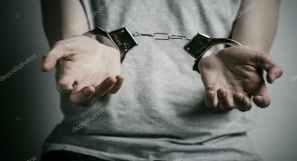 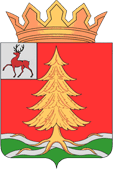 Основные муниципальные программы реализуемые в 2020-2023 годах в Тоншаевском муниципальном округе
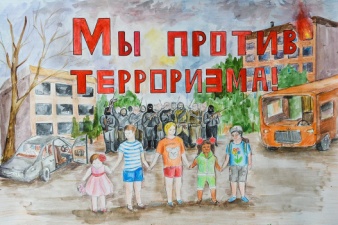 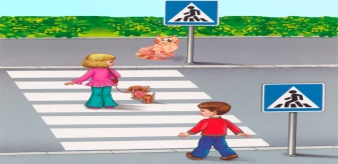 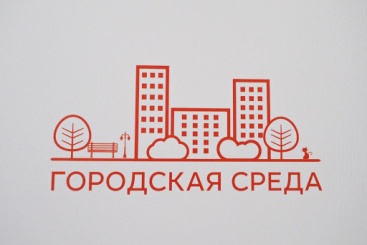 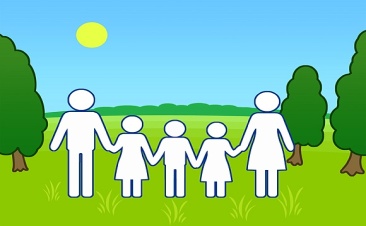 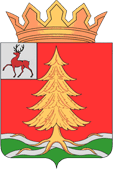 Как распределяются расходы бюджета муниципального округа на 2020-2023г
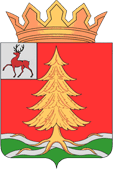 МП «Развитие образования Тоншаевского муниципального района», утверждена постановлением Администрации Тоншаевского муниципального района № 165 от 12 ноября 2014 года
Координатор муниципальной программы: Отдел образования, спорта и молодежной политики администрации Тоншаевского муниципального района
Цель программы: Формировании на территории Тоншаевского муниципального района образовательной системы, обеспечивающей доступность качественного образования, отвечающего потребностям инновационного развития экономики региона, ожиданиям общества и каждого гражданина.
Направление расходования бюджетных средств в рамках программы:
1) совершенствование содержания и технологий образования, создание в системе дошкольного и общего образования равных возможностей в получении качественного образования для всех категорий детей, в том числе детей с ограниченными возможностями здоровья;
2) создание условий, обеспечивающих соответствие муниципальной системы дополнительного образования требованиям инновационного развития экономики, удовлетворение ожиданий общества и каждого гражданина, создание в системе воспитания и дополнительного образования равных возможностей для современного качественного образования, и позитивной социализации детей;
3) обеспечение надежной и актуальной информацией процессов принятия решений участниками образовательных отношений в целях повышения качества образования;
4) создание условий для повышения гражданской ответственности за судьбу страны, повышение уровня консолидации общества для решения задач обеспечения национальной безопасности и устойчивого развития Российской Федерации, укрепление чувства сопричастности граждан к великой истории и культуре России, обеспечение преемственности поколений россиян, воспитание гражданина, любящего свою Родину и семью, имеющего активную жизненную позицию;
5) развитие инфраструктуры и организационно-экономических механизмов, обеспечивающих доступность качественного образования;
6) обеспечение доступных качественных образовательных услуг дошкольного образования семьям, имеющим детей дошкольного возраста, проживающим на территории Тоншаевского муниципального района, и предоставление права на качественное образование, соответствующее современному уровню требований, детям младшего школьного возраста, проживающим на отдаленных территориях в сельской местности;
7) обеспечение государственных гарантий прав граждан на получение общедоступного дошкольного образования;
8) обеспечение социально-правовой защиты детей на территории Тоншаевского муниципального района;
9) создание в общеобразовательных организациях, расположенных в сельской местности, условий для занятия физической культурой и спортом.
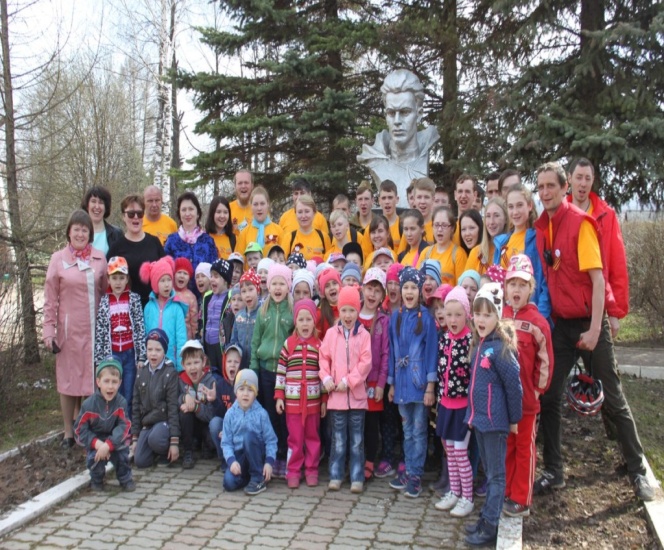 МП «Развитие культуры Тоншаевского муниципального района Нижегородской области»
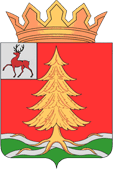 Координатор муниципальной программы: Отдел культуры. Туризма и народно-художественных промыслов администрации Тоншаевского муниципального района
Цель программы: Сохранение культурного и исторического наследия .Обеспечение доступа граждан к культурным ценностям и участию в культурной жизни, реализация творческого потенциала людей, проживающих на территории района. Создание благоприятных условий для развития сферы культуры
Подпрограмма «Развитие культурно-досуговой деятельности»
 Непосредственные результаты: Число участников культурно - досуговых мероприятий составит 194591 человек. Количество детей, привлекаемых к участию в творческих мероприятиях составит 1181 человек. Количество проведенных культурно-массовых мероприятий составит 2989 Подпрограмма «Развитие дополнительного образования в сфере искусств»
Сохранение  контингента ДМШ, Число предпрофессиональных программ – 1.
Число учащихся, ставших лауреатами областных, российских, международных конкурсов и фестивалей - 3 человека. 
 Подпрограмма «Развитие библиотечного обслуживания населения»
 Увеличение количества библиографических записей в сводном электронном каталоге библиотек Тоншаевского муниципального района, в том числе включенных в сводный электронный каталог библиотек России, 22,8 % к предыдущему году.
Увеличение доли публичных библиотек, подключенных к информационно - телекоммуникационной сети «Интернет», в общем количестве муниципальных библиотек Нижегородской области, до66,7% к общему числу библиотек.
Охват населения библиотечным обслуживанием, до 84 %. .
 Подпрограмма «Развитие музейной деятельности».
 Количество музейных предметов, представленных в открытом показе,  составит 460 единиц хранения .
Посещаемость муниципального учреждения культуры Тоншаевский краеведческий музей о увеличится до 7600 человек
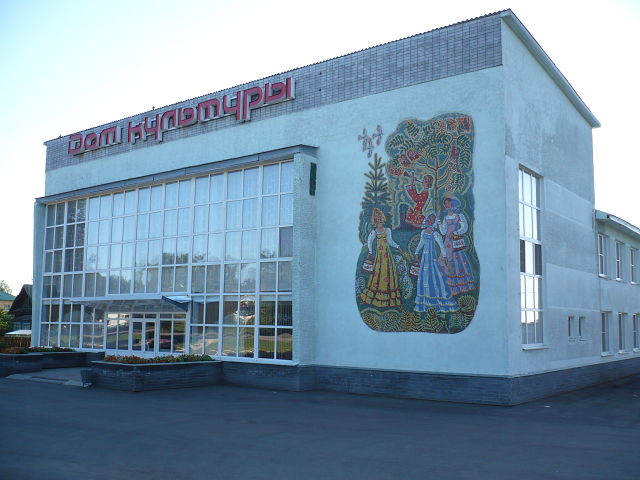 МП «Развитие агропромышленного комплексаТоншаевского муниципального района»
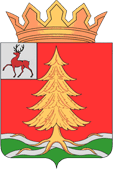 Координатор муниципальной программы: Управление сельского хозяйства Администрации Тоншаевского муниципального района
Цель программы: развитие производственно-финансовой деятельности организаций агропромышленного комплекса , создание условий для устойчивого развития сельских территорий
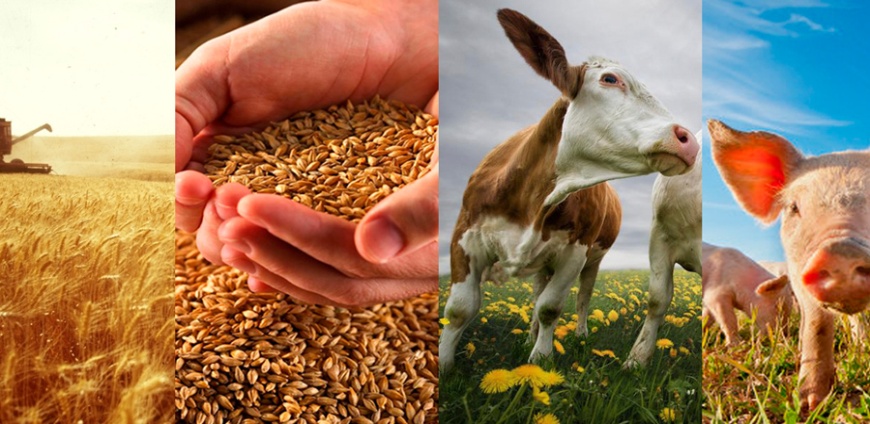 Объем муниципального долга, млн.руб.
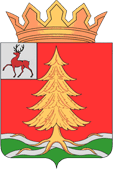 Муниципальный долг – совокупность долговых обязательств муниципального образования
Муниципальный долг Тоншаевского муниципального округа  находится на экономически безопасном уровне
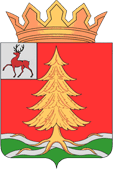 Верхний предел муниципального долга, тыс. руб.
Объем расходов на обслуживание муниципального долга. тыс. руб.
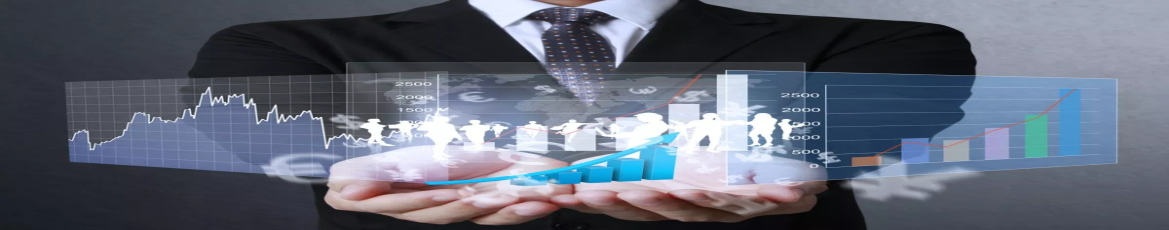 Муниципальные внутренние заимствования, млн.руб.
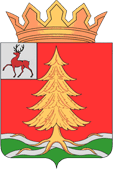 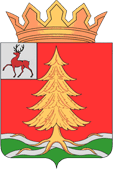 Национальные проекты в бюджете Тоншаевского муниципального округа на 2021 – 2023 годы
Национальный проект «Жилье и городская среда»

на 2021 год - 8,3 млн. рублей
на 2022 год – 24,6 млн. рублей
на 2023 год -  10,1 млн. рублей
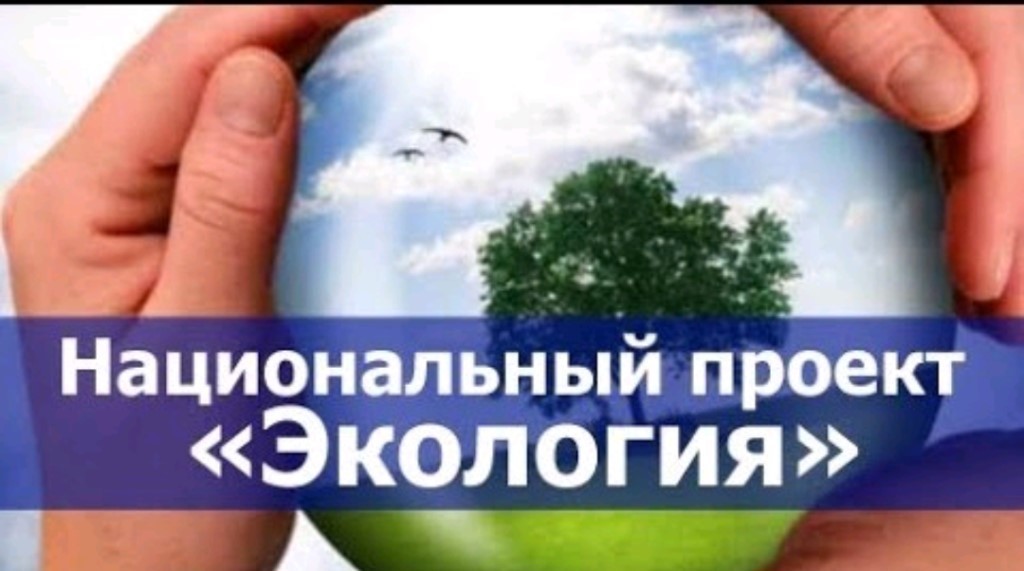 Национальный проект «Экология»

на 2021 год - 350,0 тыс. рублей
на 2022 год - 350,0 тыс. рублей
на 2023 год - 350,0  тыс. рублей
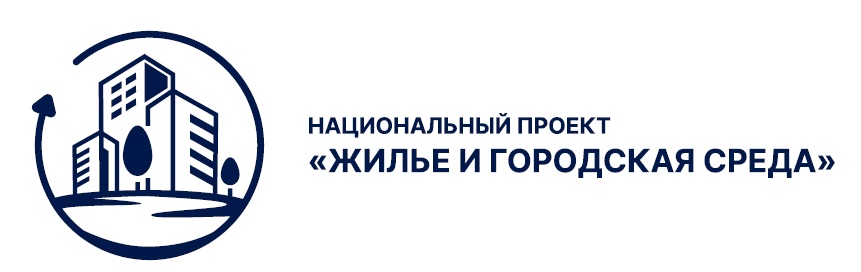 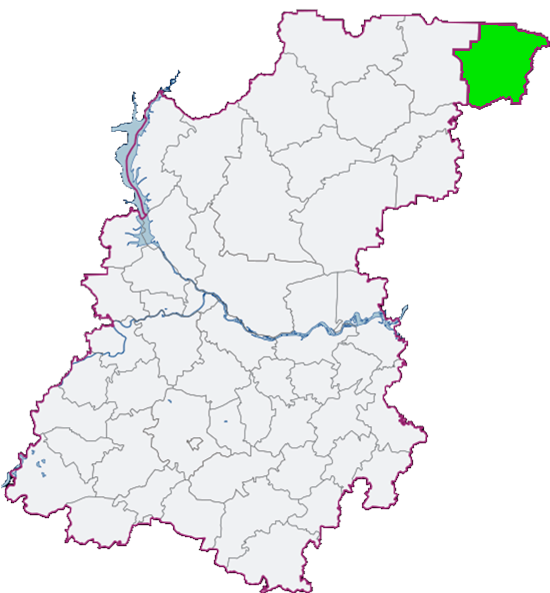 КОНТАКТНАЯ  ИНФОРМАЦИЯ
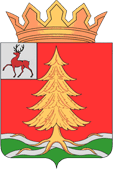 Официальный сайт администрации Тоншаевского муниципального района  http://www.tns.omsu-nnov.ruАдрес электронной почты Управления финансов: fo_tonsh@mts-nn.ru
Информационно-аналитические материалы по бюджету
http://tns.omsu-nnov.ru/?id=121999
Интернет портал государственных и муниципальных 
услуг Нижегородской области  http://gu.nnov.ru/
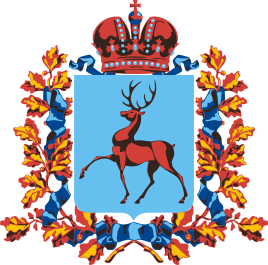 Официальный сайт Нижегородской области для размещения
информации О размещении государственных и муниципальных заказов http://www.goszakaz.nnov.ru/index.html
Нижегородская область
Официальный сайт для размещения информации о государственных 
и муниципальных учреждениях http://bus.gov.ru/public/home.html
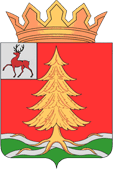 Содержание сборника
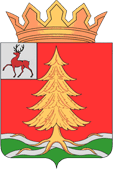 Содержание сборника
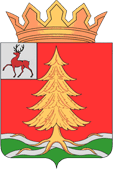 Содержание сборника